What is Techno-Fundamental Analysis


Important for us to Understand What is Technical Analysis and What is Fundamental Analysis separately


Marriage of both the styles of analysing stock prices could be quite effective
Macros & Micros
Key Economic parameters and their impact

Interest Rates – Domestic : What happens if these go up?
____________________________________________________________

____________________________________________________________

Interest Rates – International : How do these impact our markets?
____________________________________________________________

____________________________________________________________

IIP Reading : What does it tell us?
____________________________________________________________

____________________________________________________________

Inflation – CPI & WPI : Which is more relevant for the markets? And why?
____________________________________________________________

____________________________________________________________
Macros & Micros
Sector Dynamics

My favourite sectors are:
____________________________________________________________

I like these sectors, because
I understand these sectors very well
They seem promising to me from an investment perspective
Its easier to predict how the sector will perform
Companies within the sector are of a higher quality
Other _________________

What are the factors that influence my favourite sectors?

____________________________________________________________

____________________________________________________________
Action point: 
Identify parameters that should be tracked closely to anticipate impact on my chosen sectors
Macros & Micros
Sector Dynamics




Key Metrics to look at for every sector are different, yet simple!

Sector		Metrics

Banking		NIIs, NPAs, CASA, Provisioning, etc
Cement		Capacity Utilisation, Power & Fuel Cost, Volume 
Auto			Average realisation, Margins, Market Share
Steel		Iron Ore prices, Capacity utilisation, Power costs
EPC / Infra		Working Capital, Order Execution, Interest costs
Technology		Constant Currency Growth, Margins, Attrition
Oil & Gas		GRM, Product Mix, Inventory
Consumer Goods	Turnover ratios, Debtors, RM Costs
Real Estate		Sales, Interest costs
Telecom		ARPU, MPU, Subscriber base
Macros & Micros
Sector Dynamics
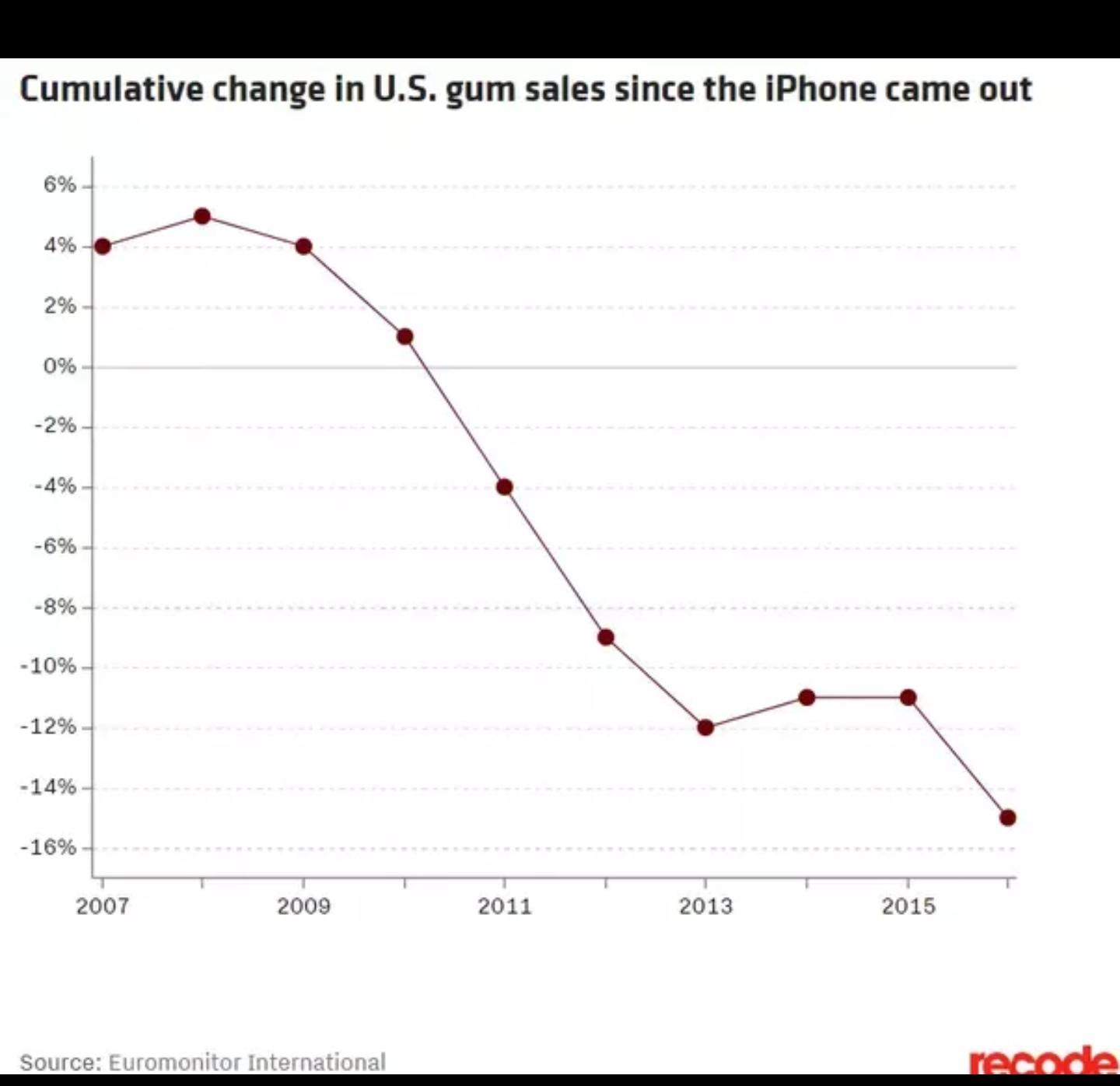 Macros & Micros
Sector Dynamics
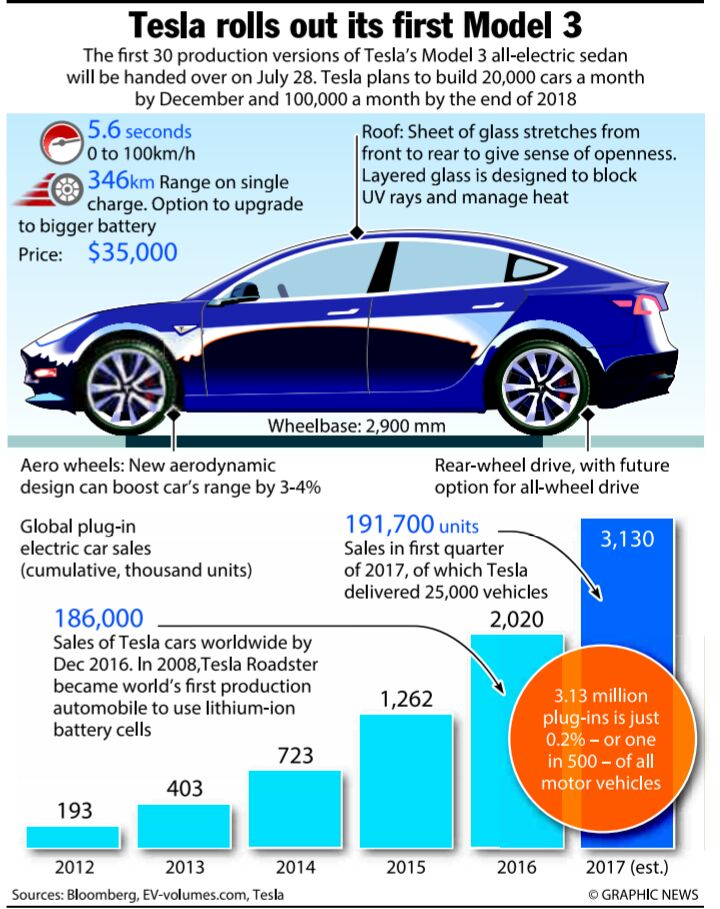 Macros & Micros
Sector Dynamics
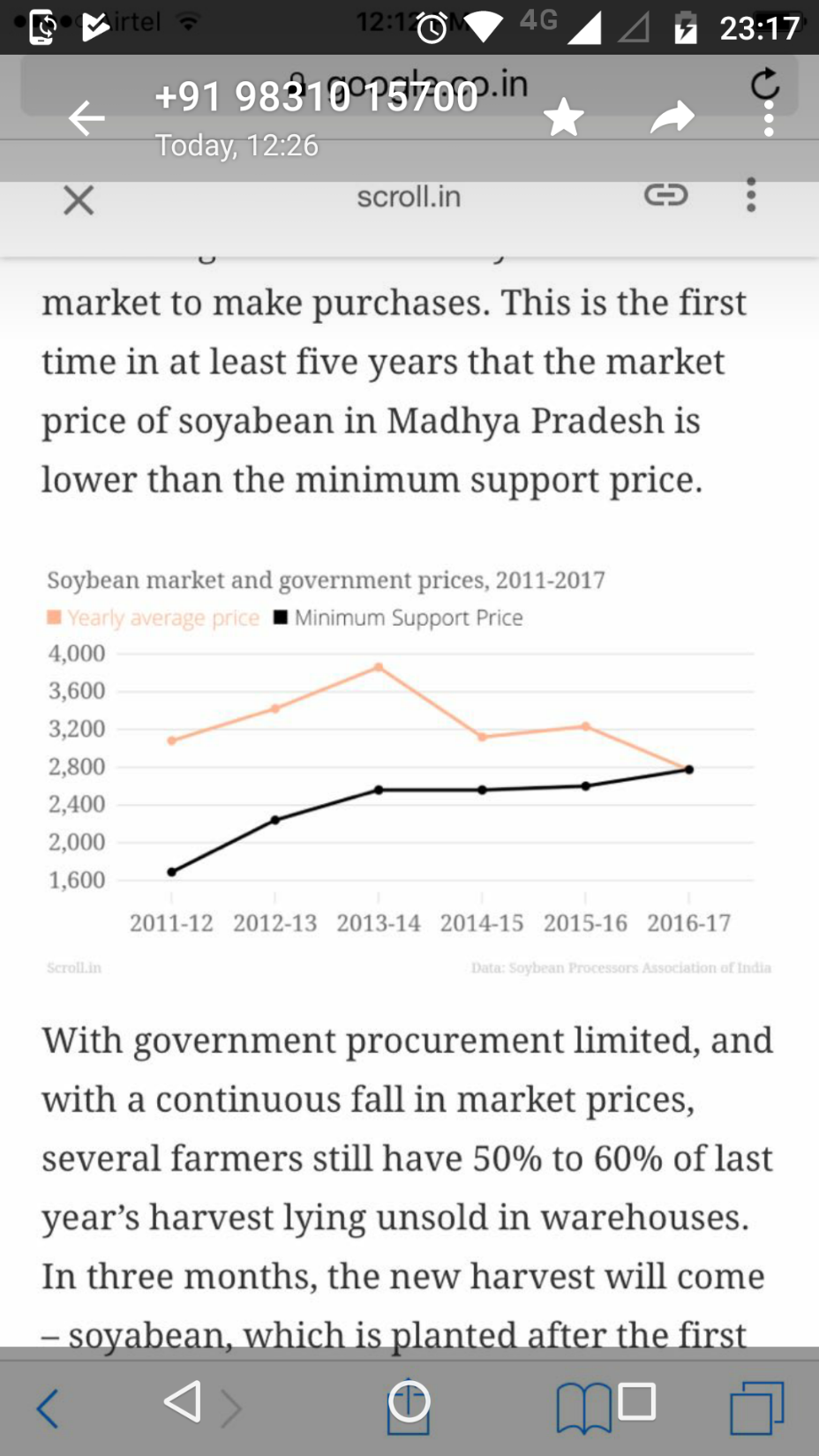 Macros & Micros
Company Fundamentals
Make your client Buy on the basis of VALUE, & not PRICE!
The VALUE of a Company reflects how good its business model really is and how well it is managed
The PRICE of a Company reflects what the market thinks about its business  model & quality of management
Macros & Micros
Company Fundamentals
The VALUE of a stock is determined by parameters such as Cash Flows, Growth & risk
The PRICE on the other hand, is a function of Demand & Supply
Markets may not always perfectly assign the right PRICE to the real VALUE of a Co
A lot of wealth can get created if we can spot this Gap!
CMP
EPS
P/E
T                              20                              500                                 25

T + 1                        24                              501                                 21

T + 2                        29                              493                                 17

T + 3                        35                              490                                 14
Stock prices are a slave to earnings, but in the long run!
Macros & Micros
Company Fundamentals
If you think a Co is..
Market view on it is..
Ignore
Good
+
Good
=
Buy
Good
+
Bad
=
Sell
+
Good
Bad
=
Ignore
Bad
=
Bad
+
Thinking independent of the market view pays!
Macros & Micros
Company Fundamentals
Instead of focusing on 
HOW TO ANALYSE A STOCK

It is important to focus on
WHICH STOCK TO ANALYSE!
Macros & Micros
Company Fundamentals
Instead of focusing on 
WHAT TO BUY

It is important to focus on
HOW MUCH TO BUY
Macros & Micros
Company Fundamentals
Instead of focusing on 
WHEN TO INVEST

It is important to focus on
HOW LONG TO BE INVESTED
Macros & Micros
Company Fundamentals

Key metrics & Why these are key?
___________________________________________________________________

___________________________________________________________________

___________________________________________________________________

___________________________________________________________________


What are the delta – creating metrics?

__________________________________________________________________

__________________________________________________________________
Action point: 
Identify the list of Co-wise metrics and sources where you will track the changes in these metrics
Simplifying the BUSINESS MODEL!
The Business 
Peapod
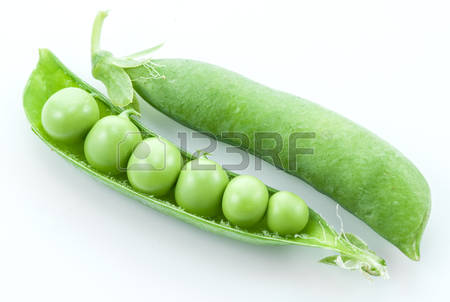 People
Promise
Product
Pitfalls
Processes
Positioning
Simplifying the BUSINESS MODEL!
Who runs the biz?
How many people run the biz?
Wage Cost / Sales
Productivity / Employee
People
Product
How is the product/service sold?
Who are the existing buyers? New buyers?
How is the product/service priced?
Level of complexity/ Range/ Variants
Processes
Are these consistent across functions/geographies?
Stakeholder interest/bias captured in processes
Evolving v/s Revolving processes
Positioning
How is the Co’s product different from others?
Pricing Power? 
Substitutes? Elevator Pitch?
Pitfalls
Past setbacks/failures? Chances of repetition?
Impact of Regulatory shifts
Changes in consumer behavior
Promise
Scalability
Headroom for growth
Simple Do-able stuff!
Interact with the Co as a Buyer/Customer
Use its product/ visit Exhibitions /Website Sales orientation
Create a Business URL for regular trade inquiries 
Esp helpful in businesses that are more B2B
Talk to Ex-employees of the Co
Esp ones who have left in recent times
Interaction with Industry specialists is a MUST!
If you understand the game well, picking winning teams is easier!
Scan recruitment pages of leading  newspapers
Hiring patterns tell a lot about the Co’s progress
Stay connected with co’s Vendors
Advt Agencies, Recuiters, Suppliers know things firsthand!
Be a part of the Co’s anecdotal progress
Try participating in launches, AGMs, Events
News & Noise
Understanding News Flow


News that can potentially influence markets on Monday!
___________________________________________________________________

___________________________________________________________________

___________________________________________________________________

___________________________________________________________________

What sectors/scrips are likely to be influenced? And how?

__________________________________________________________________

__________________________________________________________________

__________________________________________________________________
News & Noise
Understanding News Flow
(continued)


My favourite sources of news (in order of preference)
___________________________________________________________________

___________________________________________________________________

___________________________________________________________________

___________________________________________________________________
Action point: 
Reach out to at least 1 decision maker from a Co / Regulator / Sector /Market Participant/ Industry Association / Stock Exchange every week and make the relationship a part of your network
News & Noise
Differentiating between News & Noise

The most commonly available sources of ‘news’ according to me are:

___________________________________________________________________

___________________________________________________________________

___________________________________________________________________


What are the sources out of the above which give you adequate reaction time?

____________________________________________________________________

____________________________________________________________________
Action point: 
The rest is all NOISE! Take yourself off from WhatsApp groups/Social media platforms that do not give you adequate reaction time
News & Noise
Anticipation of Developments

What triggers according to you can influence scrip movement?

___________________________________________________________________

___________________________________________________________________

___________________________________________________________________

___________________________________________________________________


How many of the above, can you anticipate?

___________________________________________________________________

___________________________________________________________________
Action point: 
Everyday, identify and diarize atleast 5 triggers/outcomes that have the potential to have impact in time to come
As the great Nobel Laureate, HERBERT A SIMON said:


“ A Wealth of information creates a poverty of attention”
Learning to differentiate between 
NEWS & NOISE 
can make a BIG difference!
Action & Reaction
Behavioural Finance

What, according to you is Behavioural Finance?

____________________________________________________________

____________________________________________________________

____________________________________________________________

____________________________________________________________

How is the behaviour of investors captured in the market metrics?

____________________________________________________________

____________________________________________________________
Action & Reaction
Behavioural Finance


Behavioral finance is a relatively new field that seeks to combine behavioral and cognitive psychological theory with conventional economics and finance to provide explanations for why people make irrational financial decisions.

Behavioral finance combines social and psychological theory with financial theory as a means of understanding how price movements in the securities markets occur independent of any corporate actions.

The role of behavioral finance is to help market analysts and investors understand price movements in the absence of any intrinsic changes on the part of companies or sectors.
Action & Reaction
Understanding Masses

List down top 5 triggers that investors/traders (not yourself necessarily) react to most

1. ____________________________________________________________

2. ____________________________________________________________

3. ____________________________________________________________

4. ____________________________________________________________

5, ____________________________________________________________


How can you take advantage of the mass behaviour?

____________________________________________________________

____________________________________________________________
Action & Reaction
Behavioural Finance



Basic Biases Influencing Investments

LOSS AVERSION bias – leads to inaction
CONFIRMATION bias – justifying notional beliefs
OWNERSHIP bias – things owned appear more valuable
GAMBLER’S FALLACY – predicting random events
HERD MENTALITY – blindly follow others
ANCHORING – rely too heavily on the first piece of information
PROJECTION bias – ignoring the distant past
Action & Reaction
Method in the Madness

For every 1% move in the following scrips, NIFTY would move how many points

ACC		____		ADANI PORTS  		____	AMBUJACEM	____

ASIAN PAINTS	____		AUROPHARM		____	AXIS BANK	____

BAJAJ AUTO	____		BANK OF BARODA	____	BHARTI AIR	____	

BOSCH		____		BPCL		____	CIPLA	____

COAL INDIA	____		DR REDDYS		____	EICHER MOT	____	

GAIL		____		HCL TECH		____	HDFC	____

HDFC BANK	____		HERO MOTO		____	HINDALCO	____

HUL		____		ICICI BANK		____	INDIABULLS	____

INDUSIND	____		INFOSYS		____	IOC	____	

ITC		____		KOTAK MAH		____	LARSEN	____

LUPIN		____		M&M		____	MARUTI	____

NTPC		____		ONGC		____	POWERGRID	____

RELIANCE	____		SBI		____	SUNPHARMA	____

TATA POWER	____		ULTRATECH		____	TATAMOTORS	_____

TATAMOTOR (D)	____		TATA STEEL		____	TCS	____

TECH MAHINDRA	____		VEDANTA		____	WIPRO	____

YES BANK	____		ZEE ENT		____
Action & Reaction
Method in the Madness

Which stocks could possibly enter the NIFTY as part of the next revision?

___________________________________________________________________

___________________________________________________________________


Which could possibly be the new entrants in the F&O segment?

___________________________________________________________________

___________________________________________________________________
Who are YOU ..?
A
Trader ?
An
Investor?
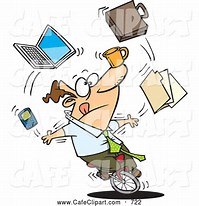 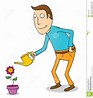 OR
What would YOU need….?
If YOUR client is a
Trader ?
If YOUR client is an
Investor?
News
Information
News
Information
v/s
Reaction Time
30 to 60 seconds
5 to 10 mins
2 to 3 hours
Management Commentary
Press Release
Conference Call
www.bseindia.com
Newspapers
TV Channels
Corporate 
Announcements
Results
Upgrades
Orders
Approvals
Board Meetings
www.nseindia.com
Magazines
Newswires
www.sebi.gov.in
Research Reports
Breaking News
Global
Regulatory /Policy
Disasters / Calamities
News
…is important for a
Trader !
News that has a shelf life of a FEW SECONDS, will help you make money in a FEW MINUTES!

News that is a FEW MINUTES old, will help you make money in a FEW HOURS!

News that came a FEW HOURS ago, will help you make money probably in a FEW DAYS

And News that is old by a FEW DAYS, can only help make money in a FEW MONTHS
Illustration of how News can help traders
Asian Paints Numbers --- All other paint Co’s --- Pidilite

Lower Crude Prices --- Aviation stocks

Weakness in YEN --- Maruti

PNB Results --- SBI

Capitalisation of Banks --- PSU Banks 

Chinese environmental restrictions --- Chemical Companies
Information
…is what works for an
Investor !
Investors absorb INFORMATION and INFER from it

INFERENCE leads to ANALYSIS

ANALYSIS helps in ANTICIPATION of developments

ANTICIPATED  developments later on become NEWS!
Illustration of how Information works for investors
Preview of MARUTI sales numbers for the month --- Monthly sales update

SEBI deadline for reaction from public on REITS --- DLF

Introduction of Airbags in 2017 --- impact on Passenger cars

Changes in environmental regulations in China --- Speciality Chemical co’s
Q & A